«Азбуку дорожную знать каждому положено»
Правила дорожного движения должен знать каждый человек. Они очень важны.
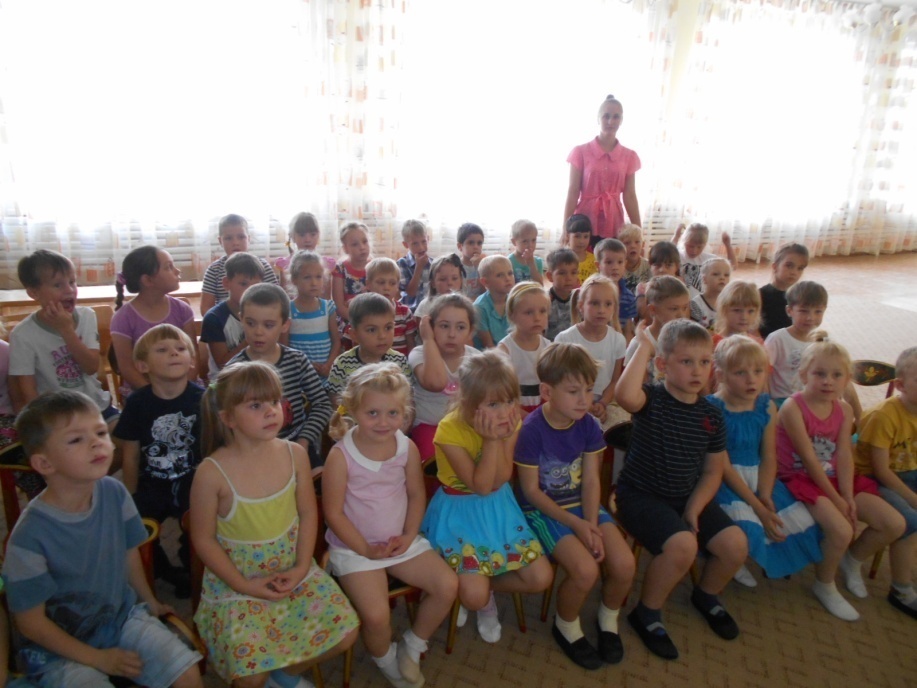 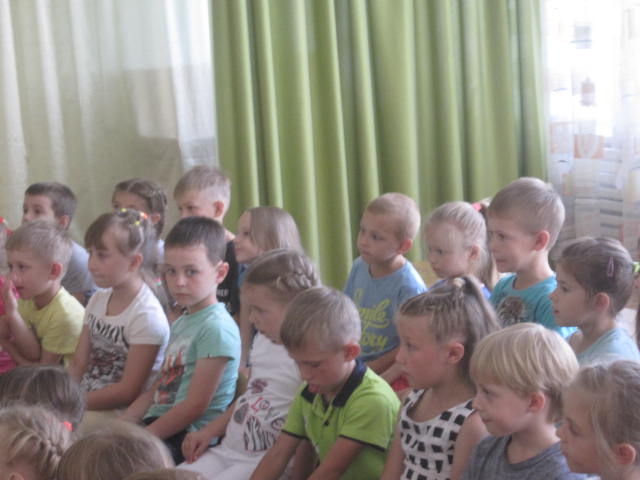 Чтобы изучать правила дорожного движения нужно знать  ДОРОЖНЫЕ ЗНАКИ.
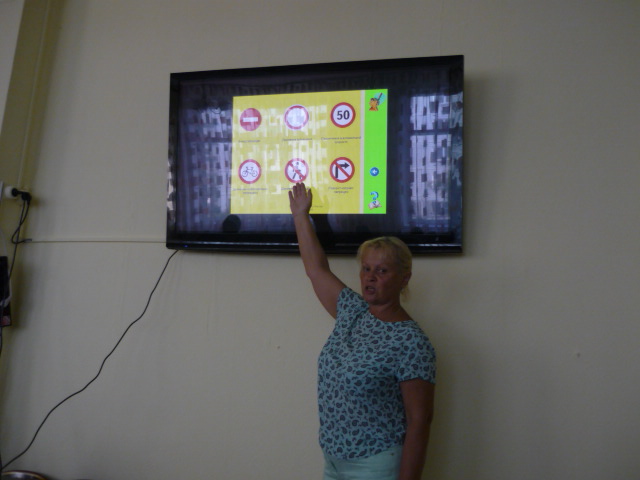 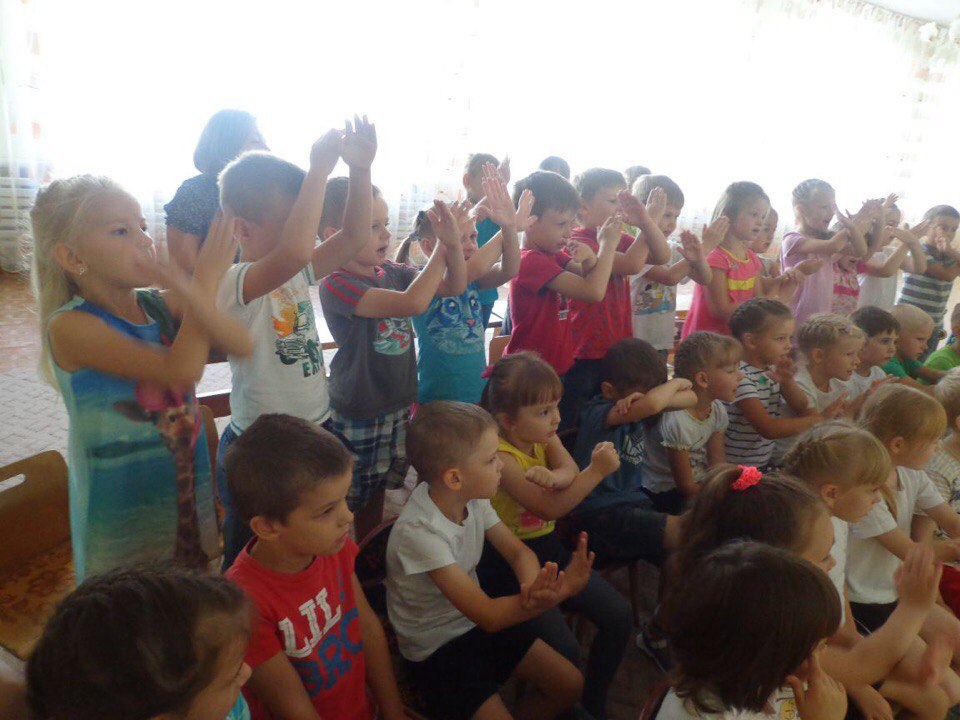 Все знаки делятся на
Предупреждающие
Запрещающие
Сообщающие
Знакомство с видами транспорта
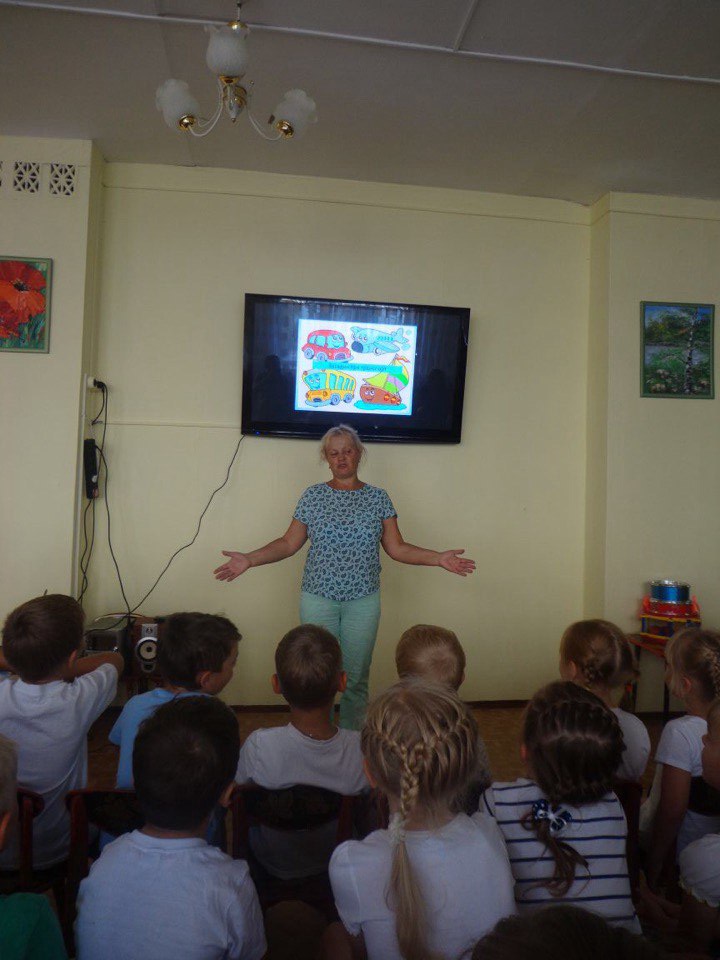 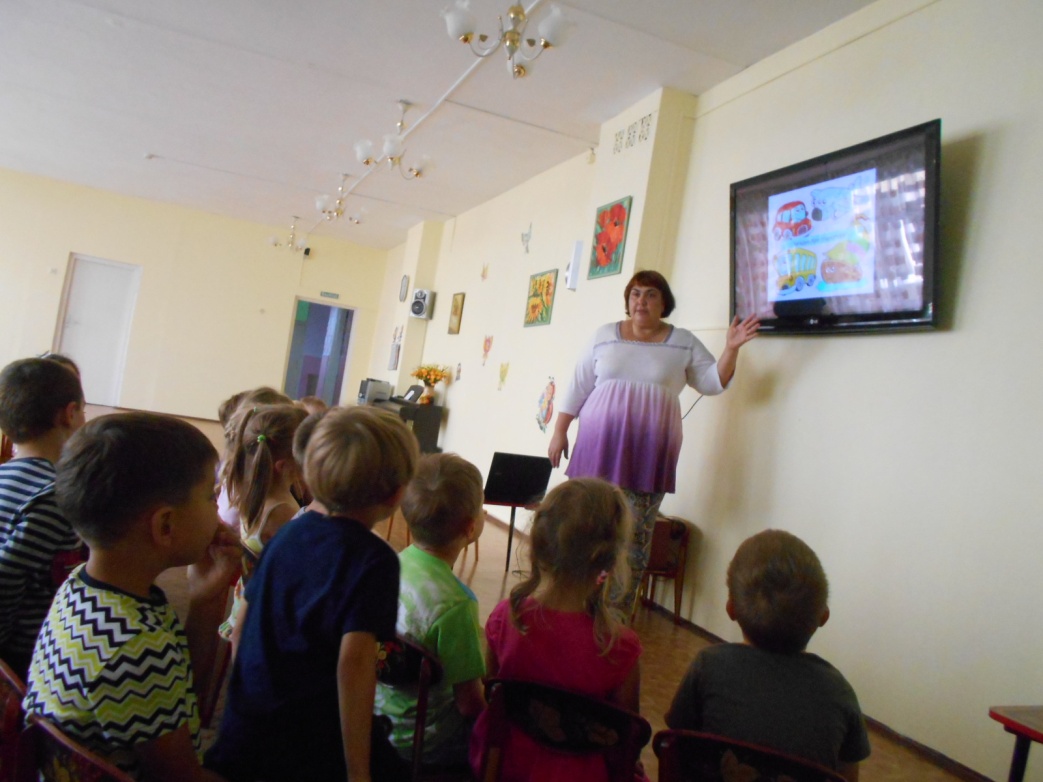 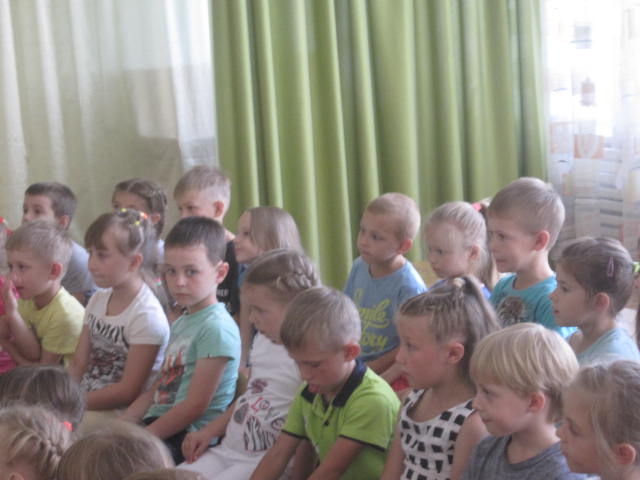 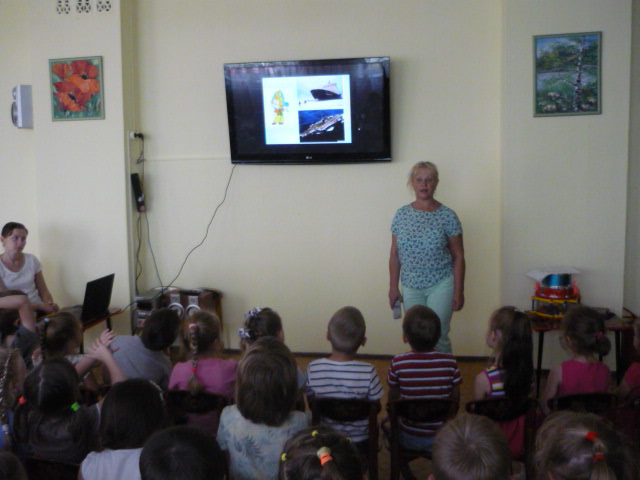 Светофор –самый главный на дороге, ему подчиняются и водители, и пешеходы.
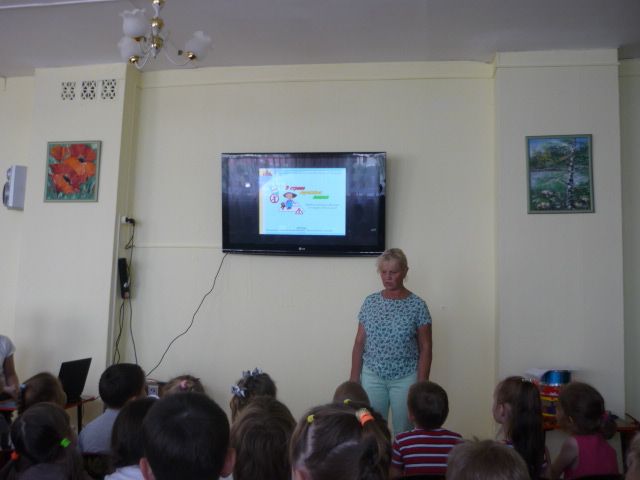 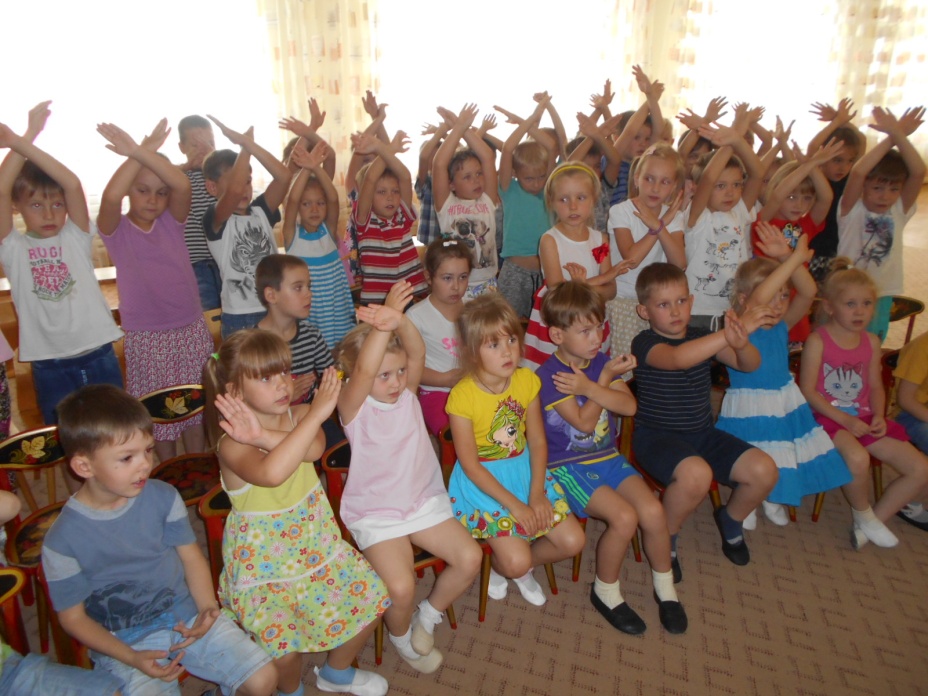 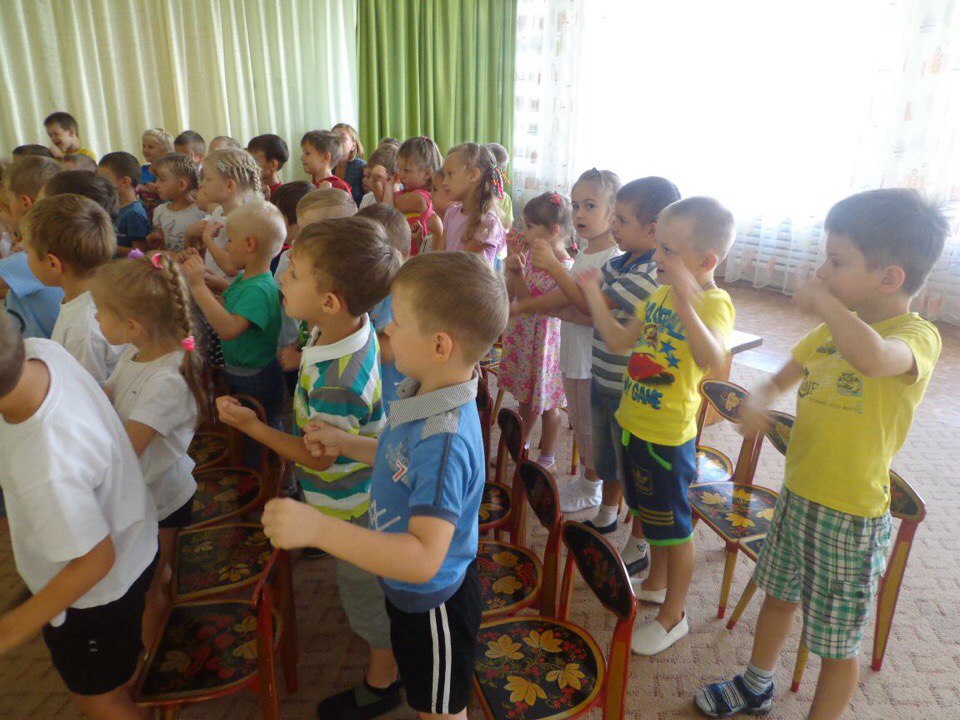 Знакомство с ПДД через художественную литературу и загадки
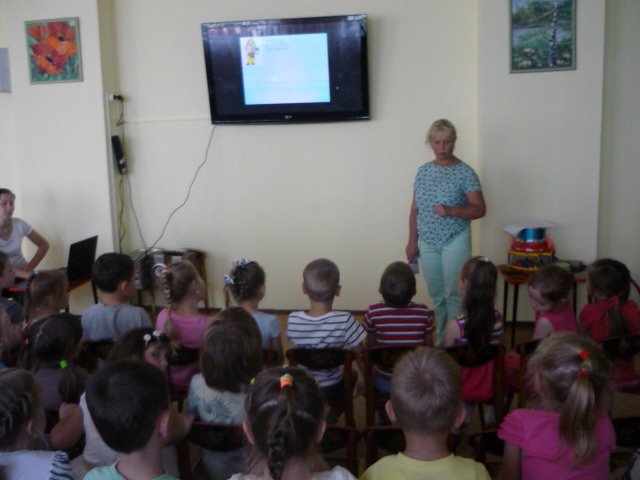 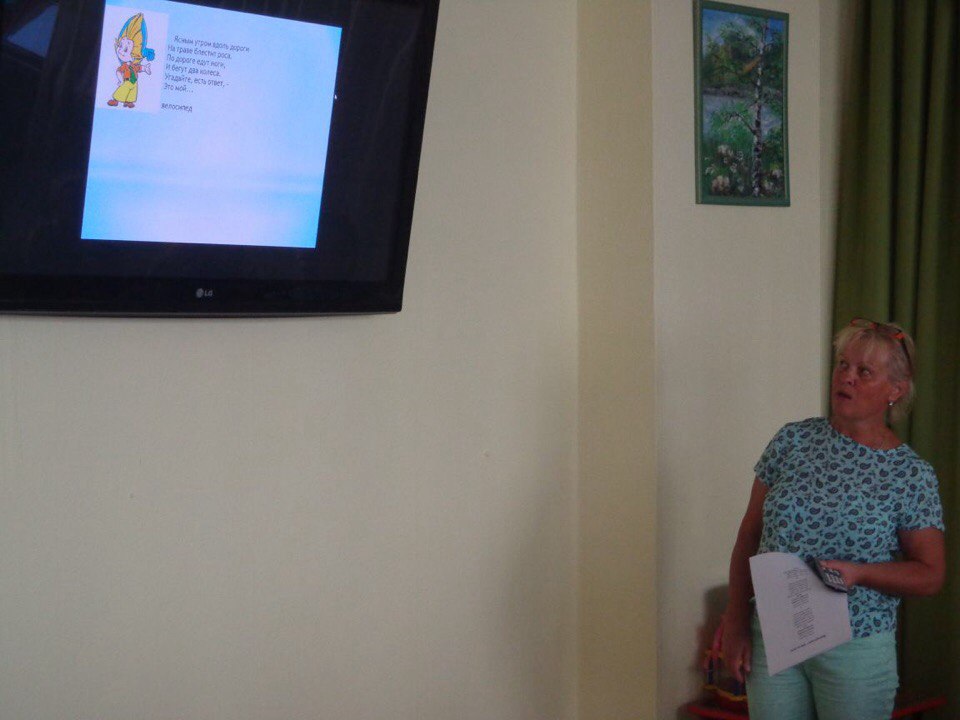 Важно чтобы родители были примером для детей в соблюдении правил дорожного движения!
Приучайте детей с раннего возраста соблюдать правила дорожного движения. И не забывайте, что личный пример - самая доходчивая форма обучения.
Спасибо за внимание!